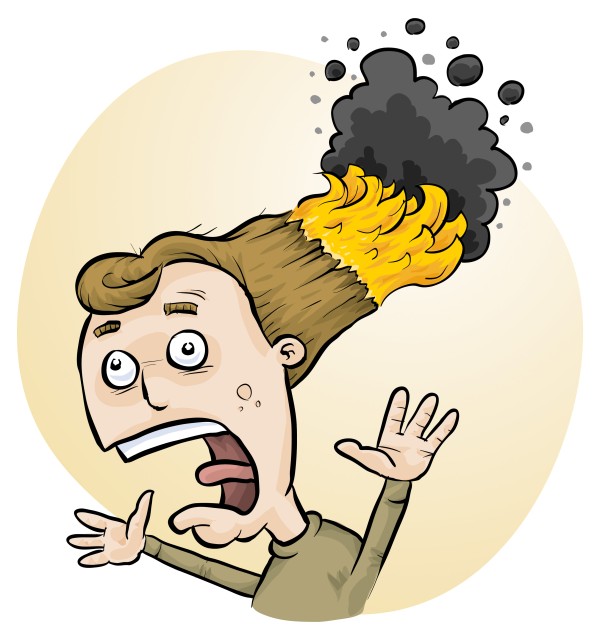 Disposal of Chemical Wastes: RiskAssess advice and lab tricks
Phillip Crisp and Eva Crisp
The law
Follow local regulations for disposal of wastes to sewer and garbage, rather than the advice in RiskAssess.
Retain wastes for collection by a waste collection service, if not allowed to put down drain or in garbage
Inland waters usually have special requirements.
Disposal advice
Disposal advice in RiskAssess:
•  provides a ‘default’, when no other advice is available
•  prioritizes safety
•  minimizes harm to the environment
•  offers a responsible approach to student learning.
RiskAssess Advice
Individual chemical advice in ‘Disposal’for each of 3000 chemicals and solutions

‘Disposal of chemical wastes’https://www.riskassess.com.au/docs/DisposalOfChemicalWastes.pdf
‘Chemical waste containers’https://www.riskassess.com.au/info/waste_containers
‘How to dispose of chemical wastes’In: ‘Safety in Schools’ book, chapter C7
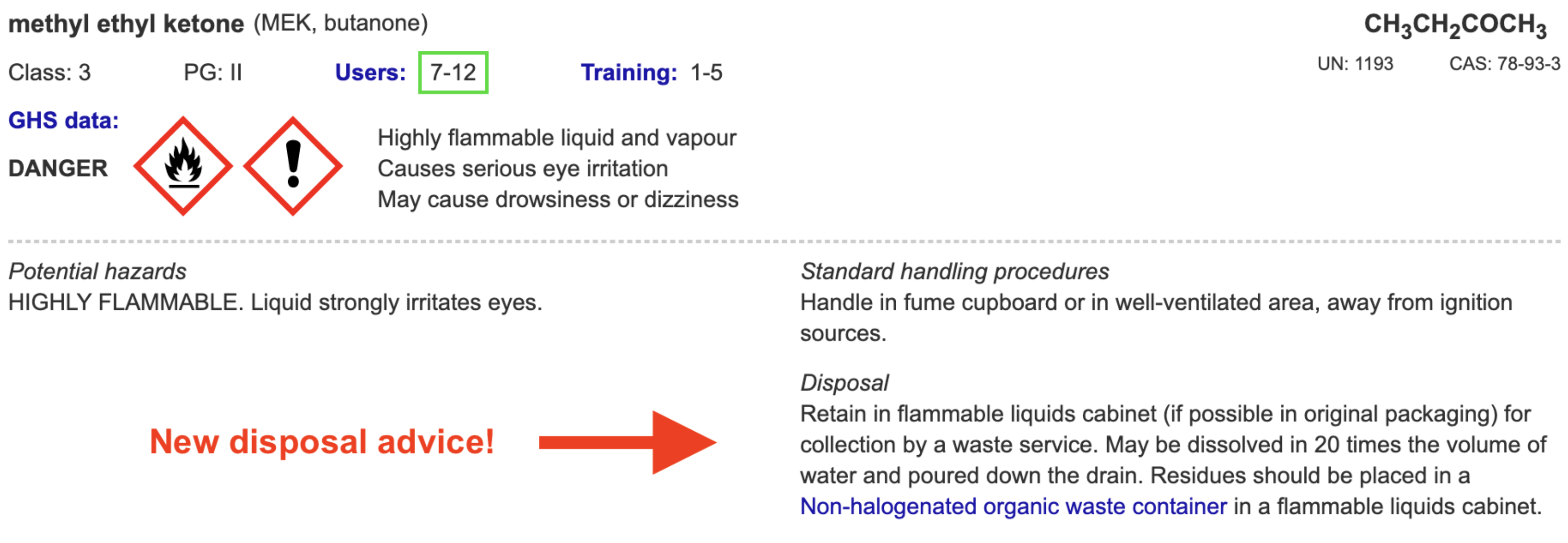 Chemical Disposal
The quantity of chemical wastes generated in a school is very small compared with industry, agriculture, mining, etc.

HOWEVER
• A school is an educational institution
• Attitudes adopted during youth continue into  adulthood
• Proper training should be given to those who  will later be decision makers
The improvement process
eliminate unwanted chemicals
redesign procedures to minimize waste production, e.g. spot reactions, recycling, destruction, less toxic chemicals
dispose of wastes   LEGALLY                                SAFELY     by- sewer- garbage- waste collection service
Chemical wastes in schools
*
Aqueous liquid wastes
•  dissolved salts
•  acidic or basic
•  suspended particles

Water-miscible organic wastes
 alcohols, e.g. methylated spirits
 ketones, e.g. acetone

Water-immiscible organic wastes
• hydrocarbons, e.g. hexane, kerosene
• special chemicals, mostly for organic chemistry

Solid wastes
• precipitates, e.g. BaSO4, Fe oxides
Problems in the sewer!
• toxic metals
	e.g. Hg, Cd, Pb, As, . . . VERY BAD                Cu, Ni, Co, . . .         BAD                since contaminate sludge $$$
• toxic persistent organic chemicals
	e.g. pesticides                since contaminate sludge $$$
• highly acidic/alkaline liquids                since may damage pipes
• flammable liquids (water-immiscible)                since may cause an explosion!
Aqueous liquid wastes
Pour down the sewer ONLY if the criteria of the water authority are met.

Otherwise, an environmentally responsible approach:
•   neutralize to ~pH 6.5-8.5 (natural waters)
•   only “safe” amount of each chemical down the drain
in order to minimise environmental harm from treated sewage when it is released into river or ocean.

All wastes exceeding a “safe” amount of a chemical should be retained for a waste collection service.

                             WHAT IS SAFE?
Estimation of “safe” quantities*
Consider the cation and anion in a salt separately.
Toxicity of a salt is dominated by the most toxic ion:

e.g. lead chloride, potassium dichromate

Some ions should not go down the drain at all
   e.g. Hg2+, Pb2+, Cd2+, . . .
while others are OK almost without (school) limit
   e.g. Na+, Ca2+, Cl-, SO42-, . . .
and other ions in between

* RiskAssess “Disposal of chemical wastes”, in Learning Resources
Tabulation and calculation
“Safe” disposal quantity for an ion for a class:
               0 – 1000 g/day

Copper sulfate
   copper: 1 g/day          [Very toxic to aquatic life
                                       with long lasting effects]   
   sulfate: 1000 g/day.    [In solid laundry detergent]
Therefore, copper sulfate: 1 g/day (as solid or solution)

Enough for some spot tests down the drain.
Beyond that, wastes need to be collected!
Organic liquid wastes
Water-miscible
    e.g. methylated spirits, acetone
Dilute 1 part to 20 parts water, then down the drain.
Prevents explosive air/vapour mixture.
Microorganisms in sewer will consume the chemicals.

Water-immiscible
    e.g. hexane, kerosene
Retain for collection by waste service.
Separate hydrocarbon waste from halogenated waste.
Waste processing
Collection
Large bottles (e.g. 2.5 L ‘Winchesters’)correctly labelled, funnel at top (fume cupboard)

Treatment
Only if time and skilled people available

Disposal
To maximum recommended daily quantity:
• down the drain or into garbage
Otherwise, retain for waste collection 

SEPARATE CONTAINER FOR EACH WASTE!
Solid wastes
Only “material of a domestic nature”
is allowed to be disposed of in the garbage

Consider
 transport of garbage
 leaching from landfill

Geologically-stable minerals
(precipitated during reactions)
   e.g. barium sulfate (baryte)
No leaching of toxic chemicals in a domestic landfill.
Labelling and storage of wastes
All wastes must be
• labelled according to GHS  e.g. RiskAssess custom label
• stored according to Dangerous Goods Class.

Flammable wastes in a flammable liquids cabinet!

Place each toxic waste in a SEPARATE container!

Recommend both:
 large RA custom label with GHS information
 large blank label for hand-writing the quantity and  identity of each waste added to the container
Purpose of disposal advice
• assists decision making
• promotes safe disposal techniques
• focuses on avoiding serious environmental harm
• reduces the cost of waste collection service
• decreases emphasis on less harmful substances
• provides a learning tool for staff and students
• promotes care for the environment
DEMONSTRATION
• Learning resources
• Examples
• Waste treatment and recycling
QUESTIONS
team@riskassess.com.au